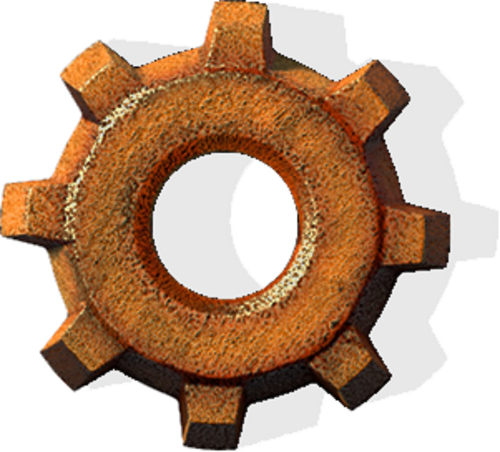 Приложение – гайд по игре
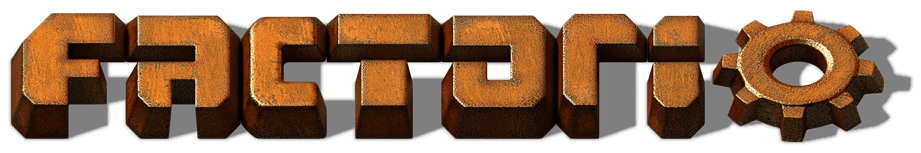 d
Команда chelyaba group
Программист
Чернейков Никита
Дизайнер
Калюжный никита
Аналитика
Смоляков дмитрий
d
Тимлид 
Грубник Слава
2
Формулировка проблемы
Многие новички, запуская игру на 2-3 часу игры сталкиваются с проблемами, проектирования. Не понимая, как их преодолеть игроки теряют интерес и покидают игру. По статистике достижений стим всего 61% игроков доходят до первой стычки с врагами.
3
[Speaker Notes: Расположение - консистент]
Аналитика аналогов
4
[Speaker Notes: Структурировать, аналитика аналогов + переработка заголовков]
Аудитория
Начинающие игроки, которые не боятся столкнуться с челленджами игры и любят читать техническую литературу
Опытные игроки, желающие подчерпнуть нового знания
Игроки, которые давно не играли и хотят освежить знания
5
[Speaker Notes: 3 слайда, фон – заменить,]
MVP – ПРИЛОЖЕНИЕ, СОДЕРЖАЩЕЕ:
Советы по прохождению игры
Информация о контенте в игре
Инструкции для понимания принципов проектирования базы
6
ПРЕИМУЩЕСТВА ПЕРЕД АНАЛОГАМИ
Удобный и понятный интерфейс
Большой объем информации
Систематизация информации
Уникальность контента
7
Идея проекта
Создать приложение-помощника для первых этапов игры. Наше приложение поможет новичкам разобраться в основах проектирования базы, типах архитектуры, менеджменте ресурсов. Также имеются советы, которые улучшат качество игрового опыта и тест, который поможет понять, где имеются провалы в знаниях.
8
[Speaker Notes: Подумать над названием]
Стек + Планы на будущее
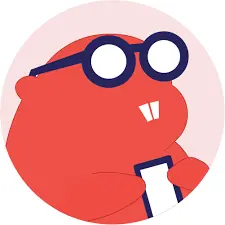 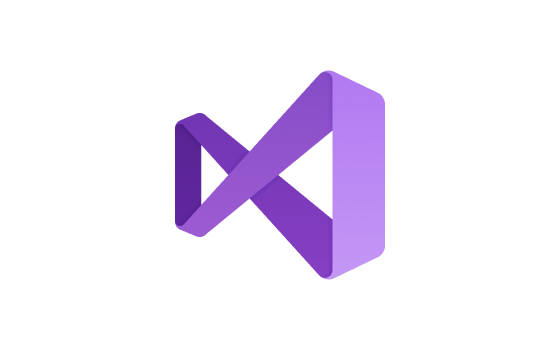 9
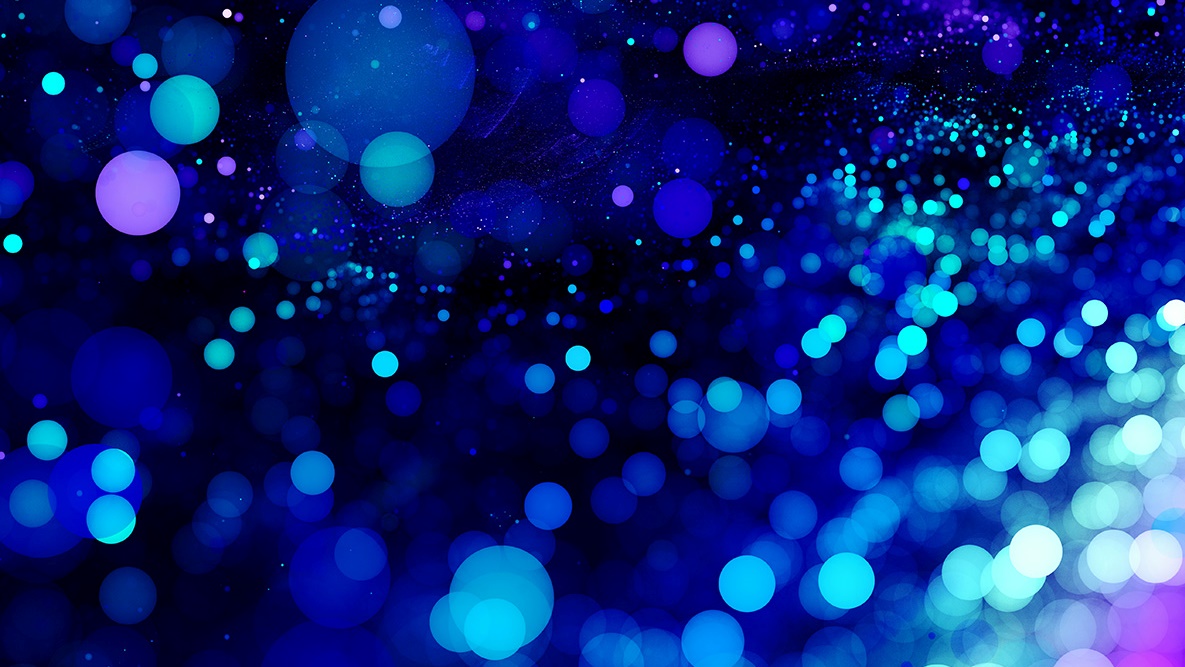 Спасибо за внимание!
10